КОМПЛЕКТ                                   матеріалів для дистанційного компоненту
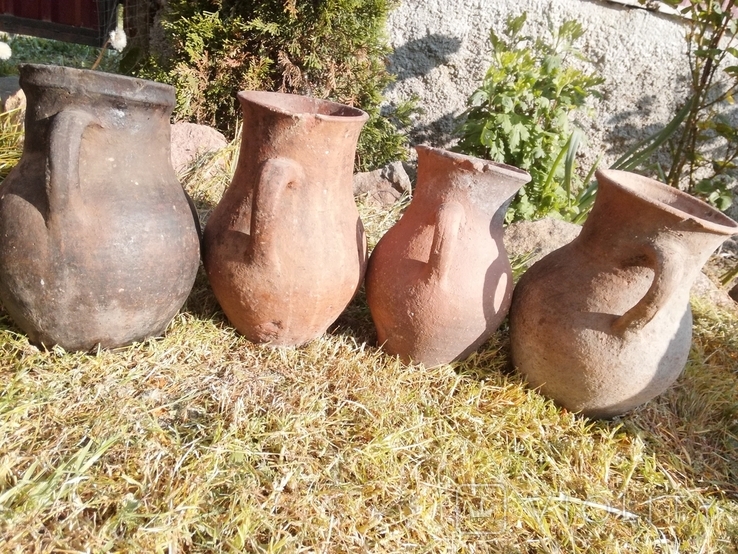 ПРЕДМЕТ: ІСТОРІЯ УКРАЇНИ
                                    Клас: 5
                                  Тема: ІСТОРИЧНІ ДЖЕРЕЛА







ХАЙХАН ВАЛЕНТИНА МИКОЛАЇВНА, учитель історії та правознавства Ісковецької гімназії  Сенчанської сільської ради
    

                                                 Жовтень 2024
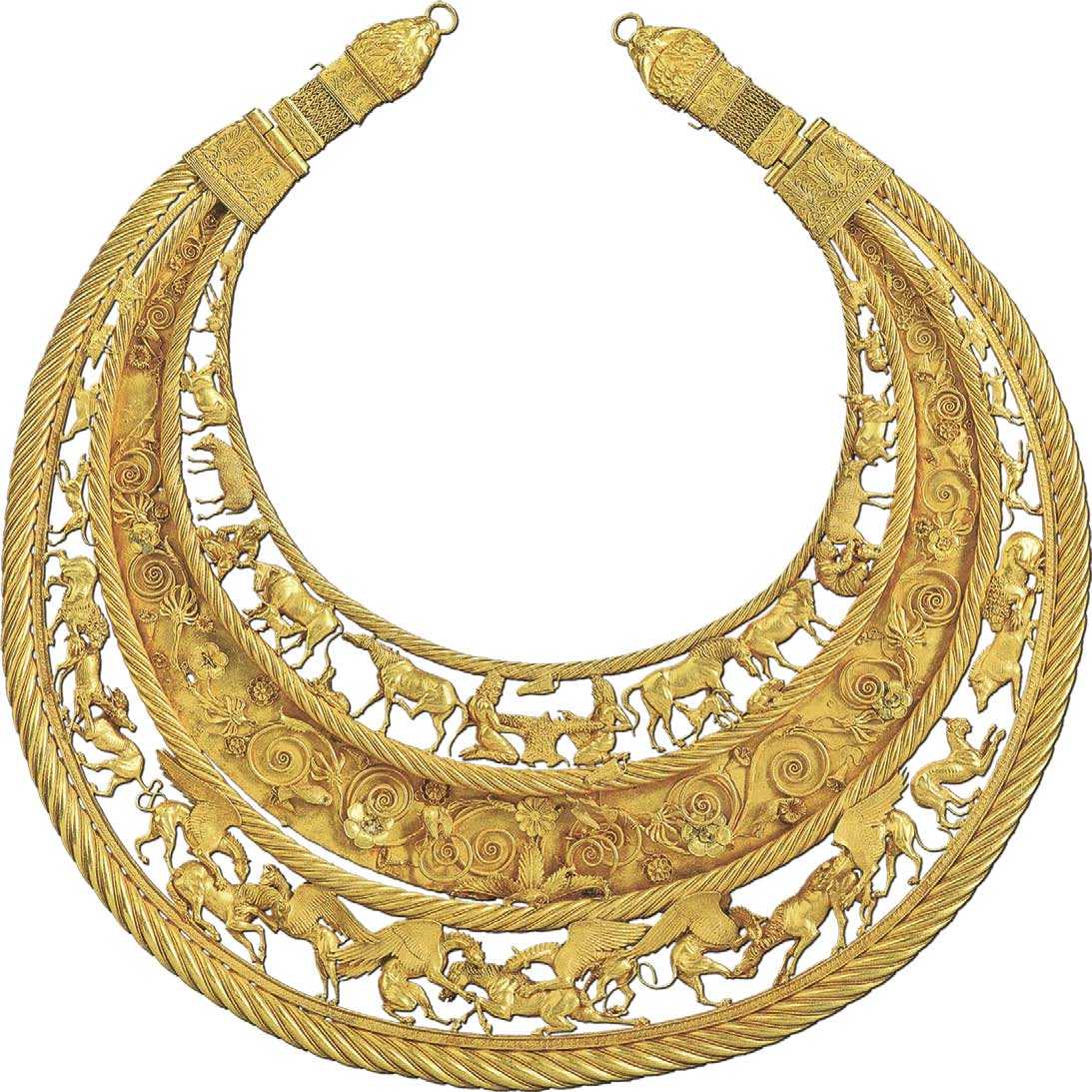 ДИСТАНЦІЙНЕ НАВЧАННЯ
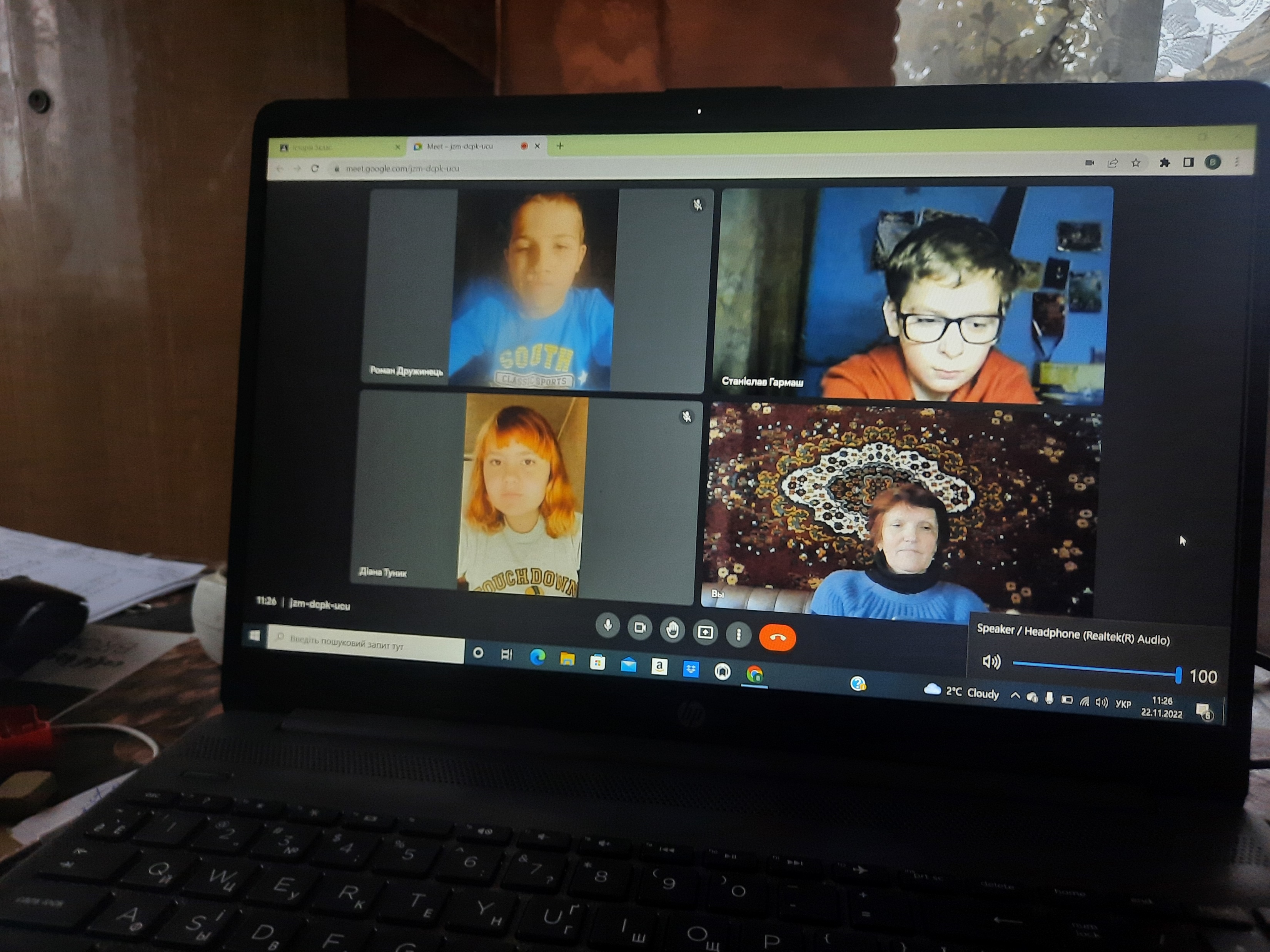 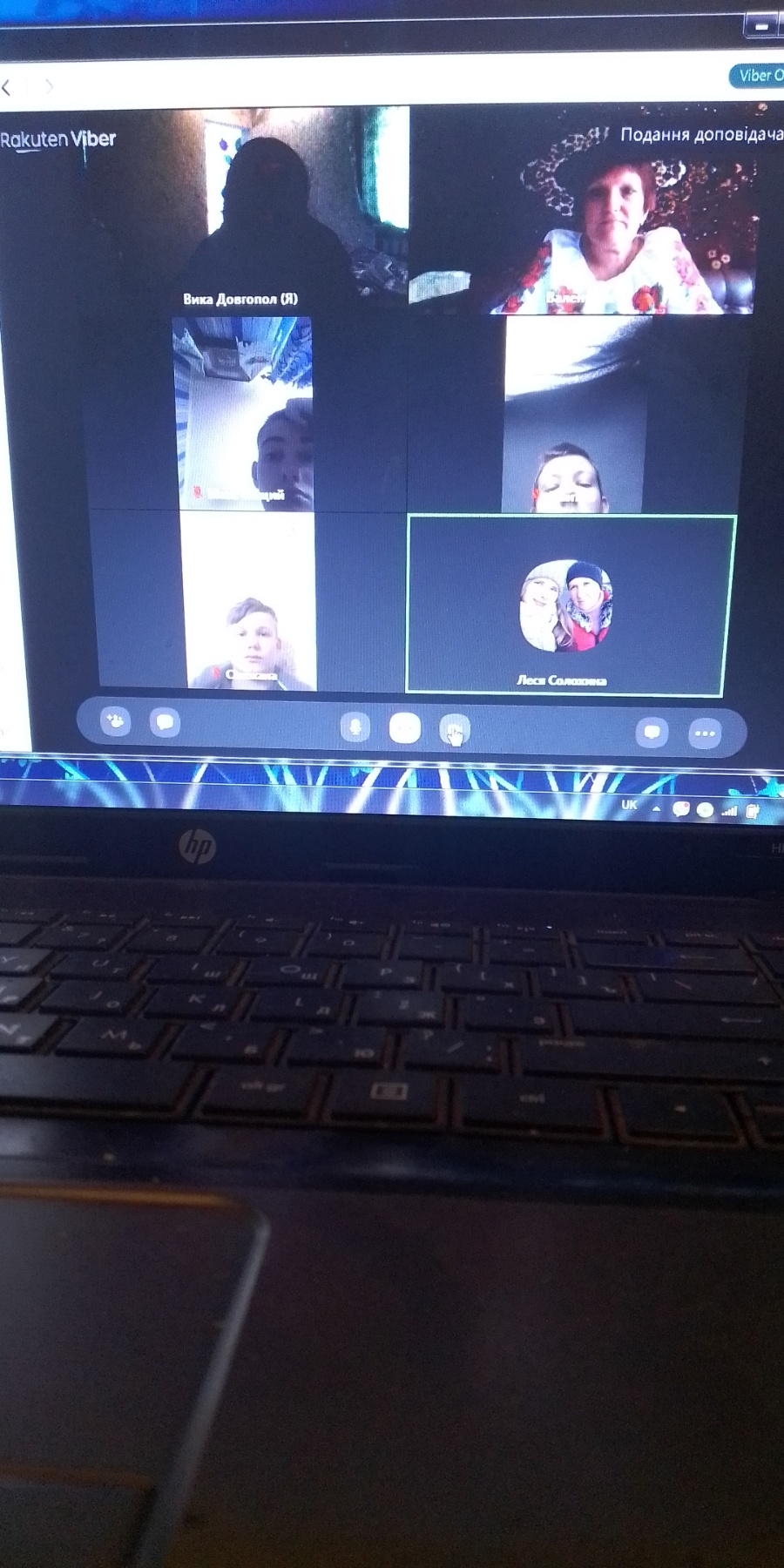 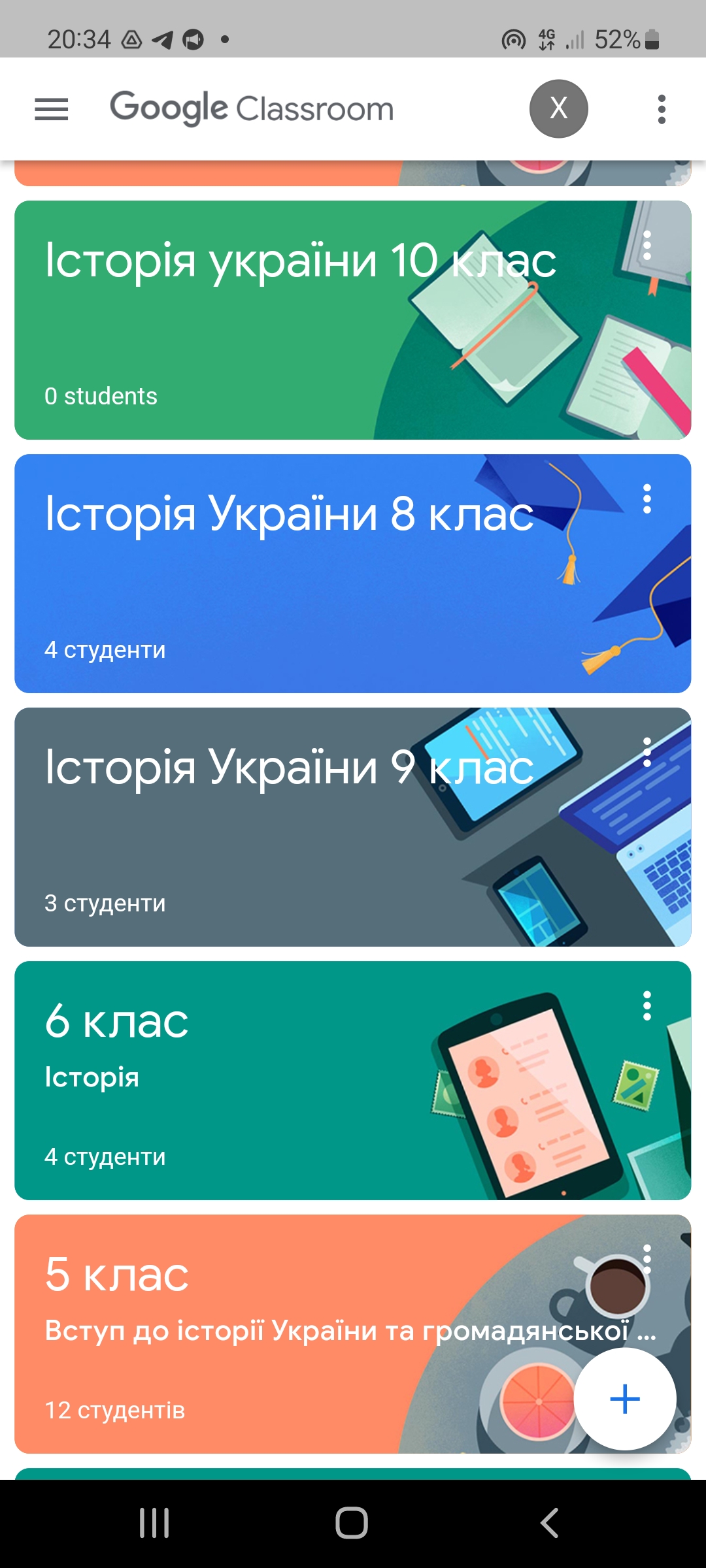 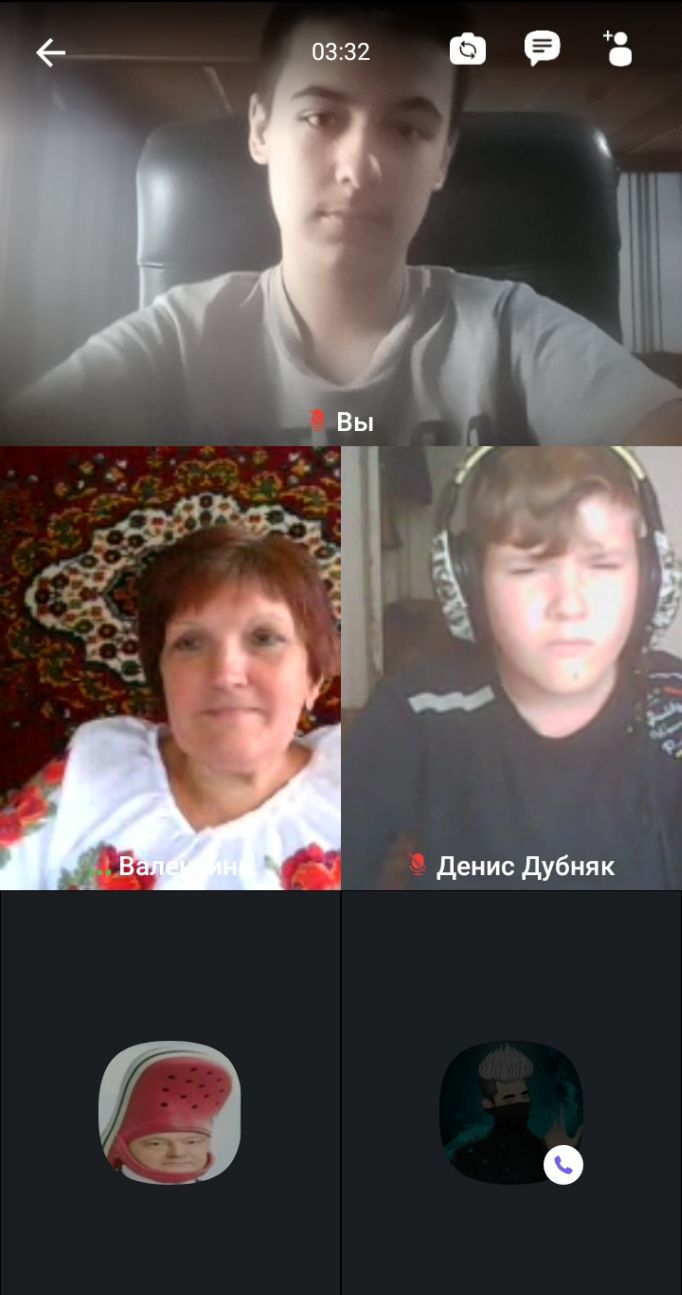 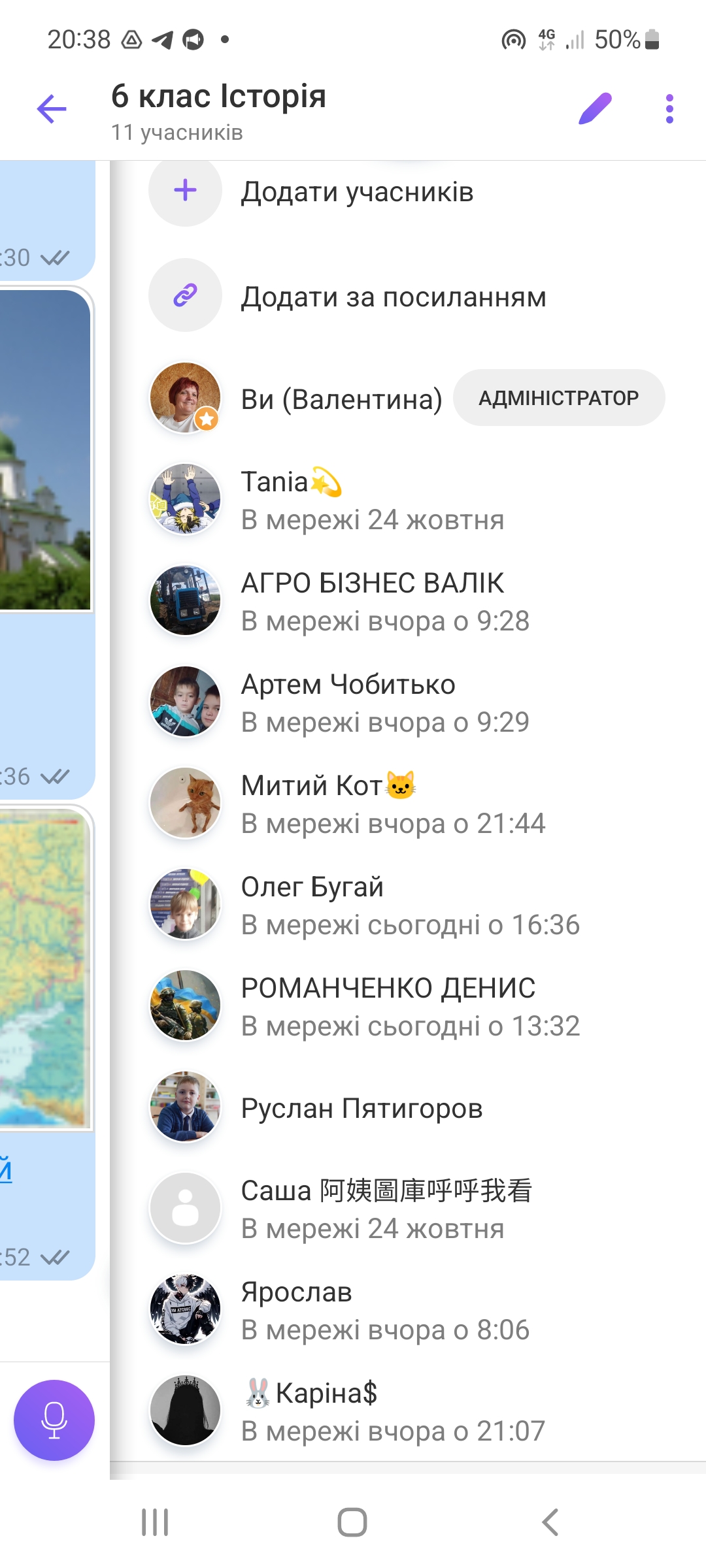 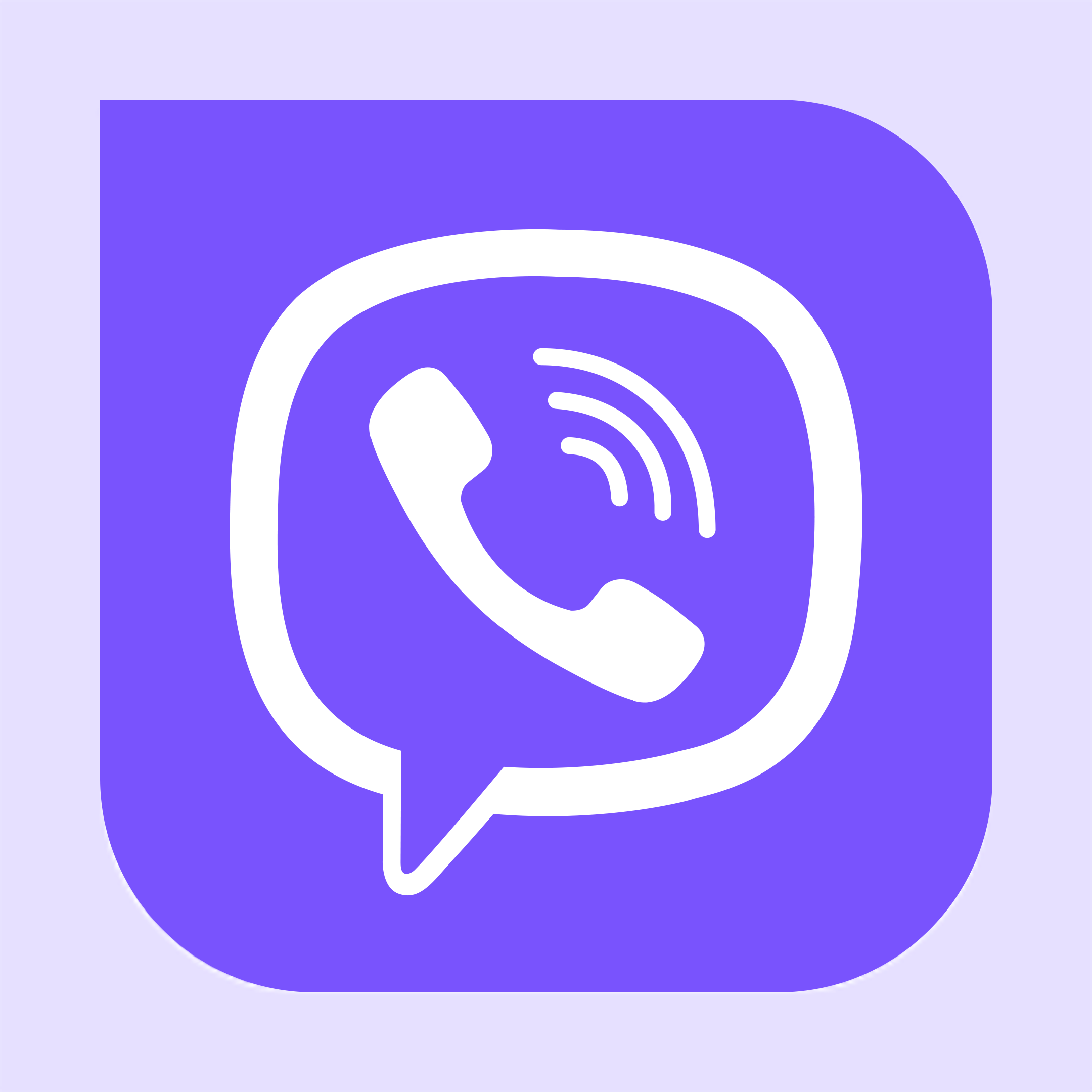 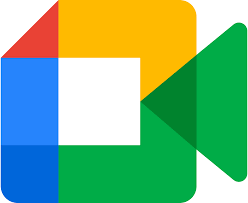 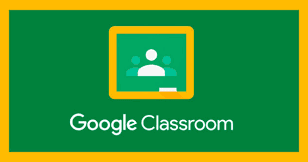 Онлайн – сервіс АНАГРАМА
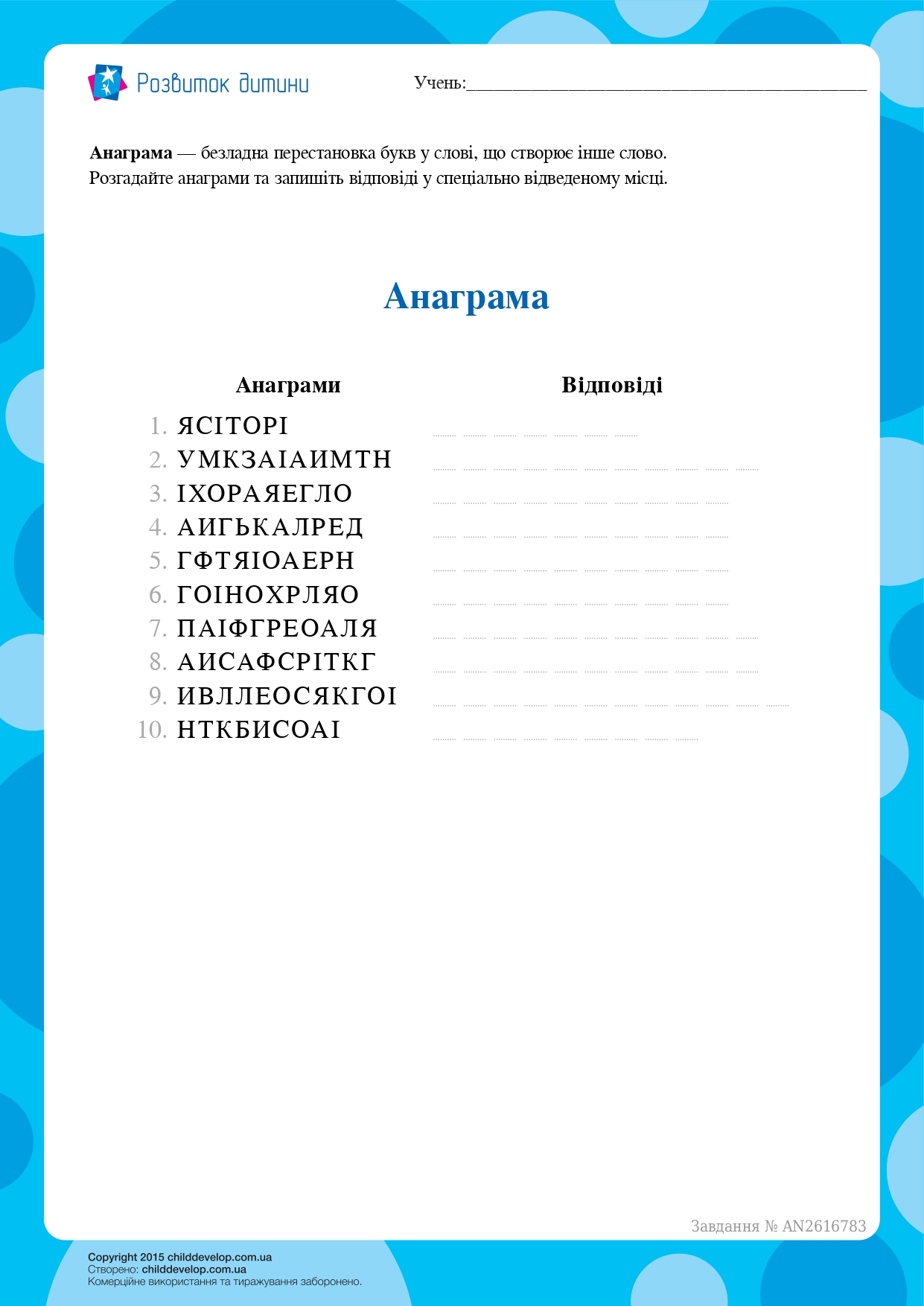 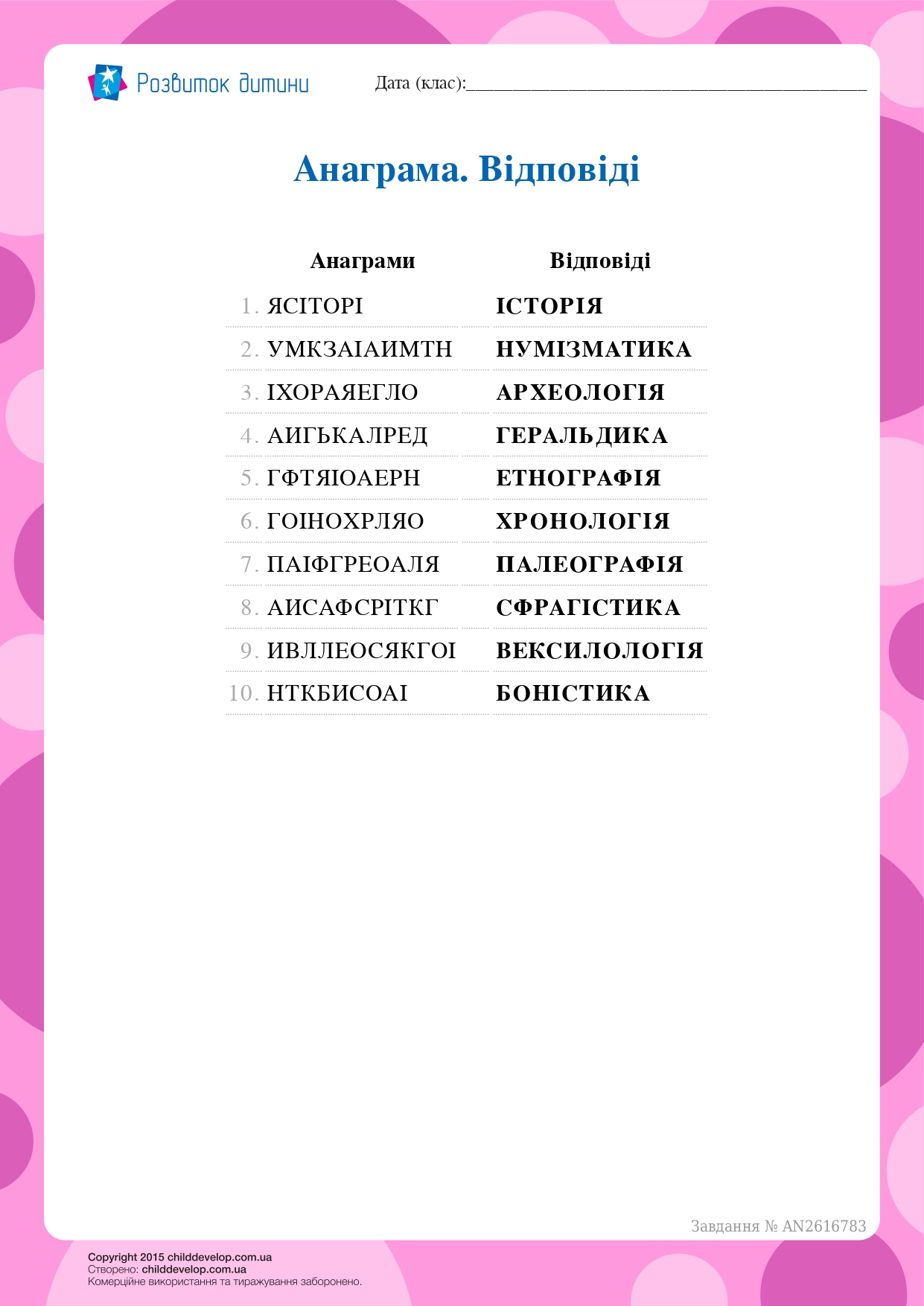 https://childdevelop.com.ua/generator/letters/anagram.html#preview
РЕБУСИ
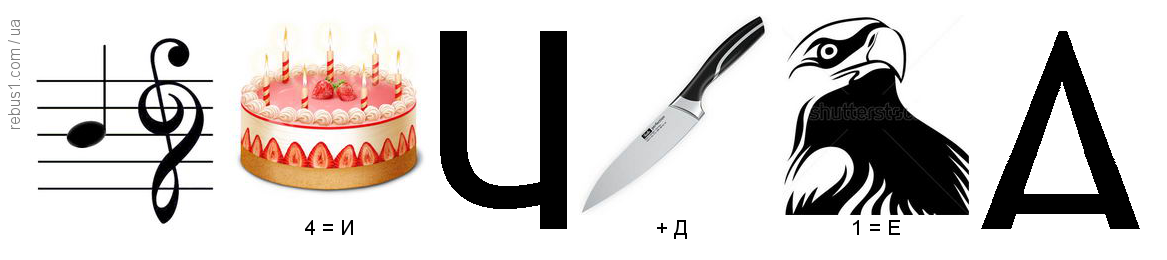 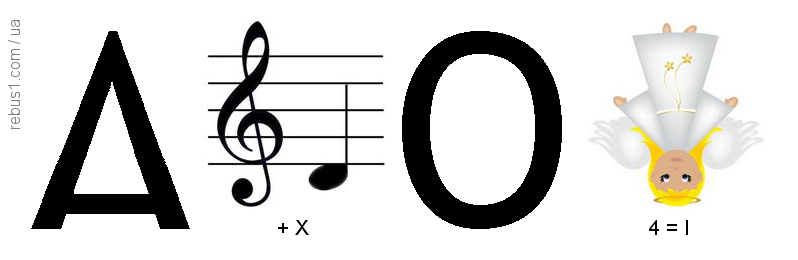 http://rebus1.com/ua/index.php?item=rebus_generator&enter=1
Вправи на платформі learningapps.org
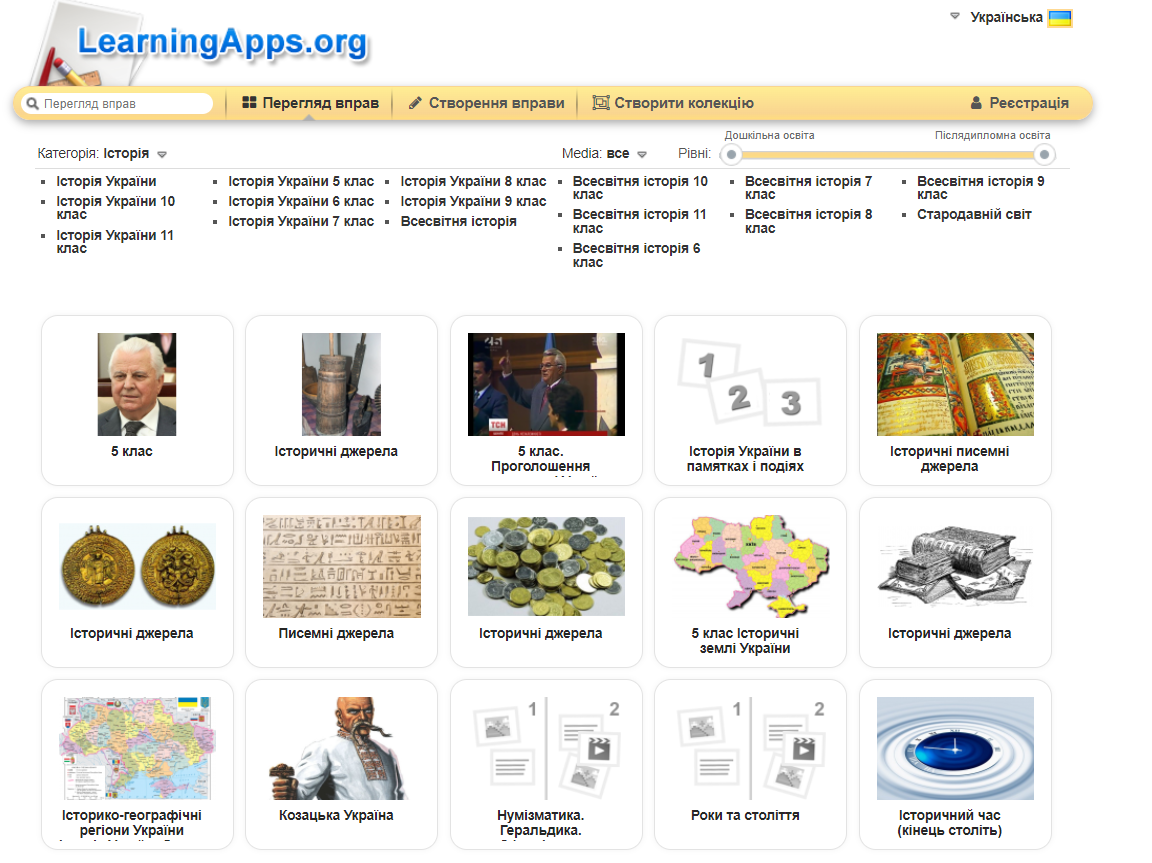 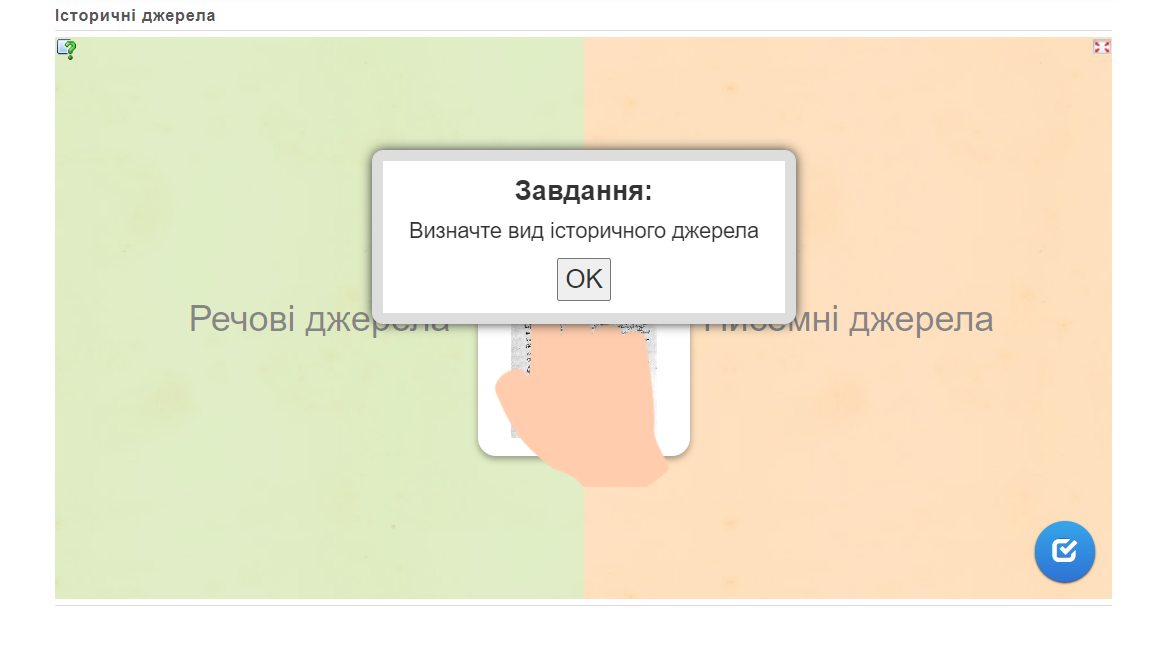 https://learningapps.org/view12482999
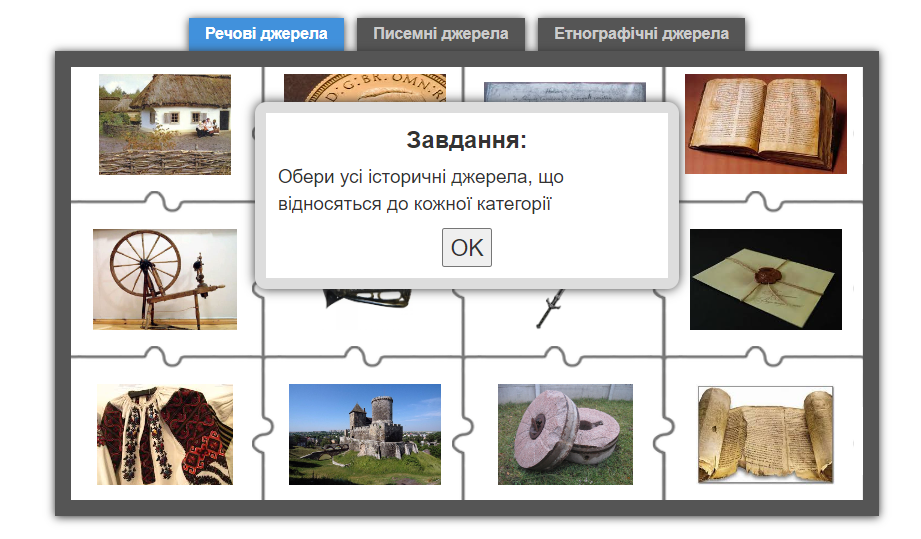 https://learningapps.org/view16991343
Барвограй ідей
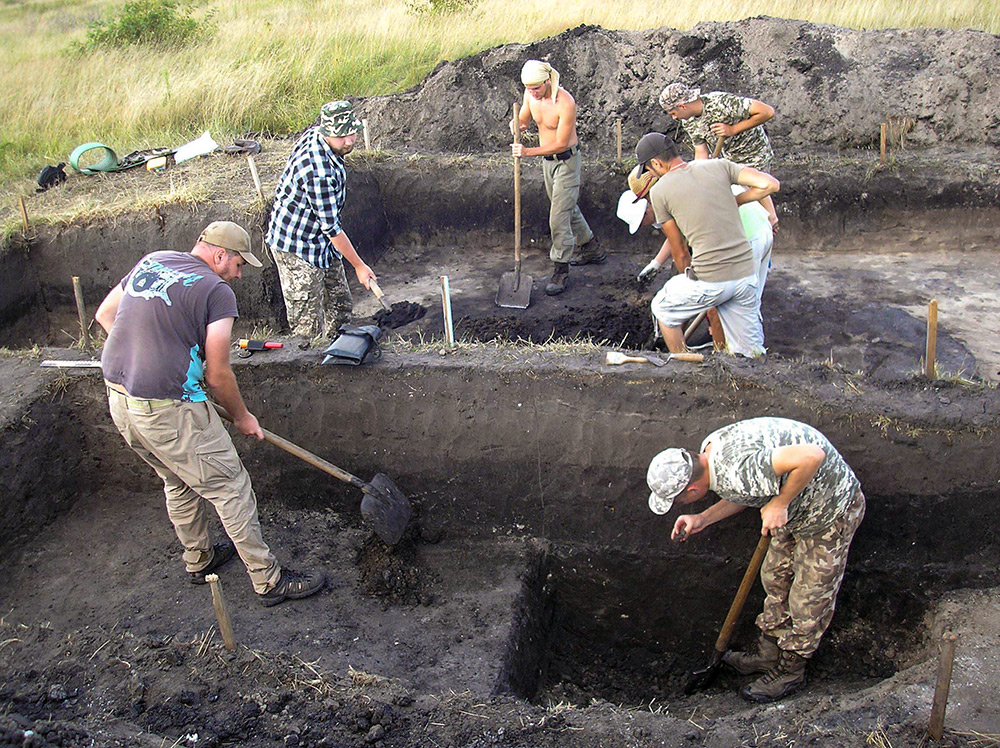 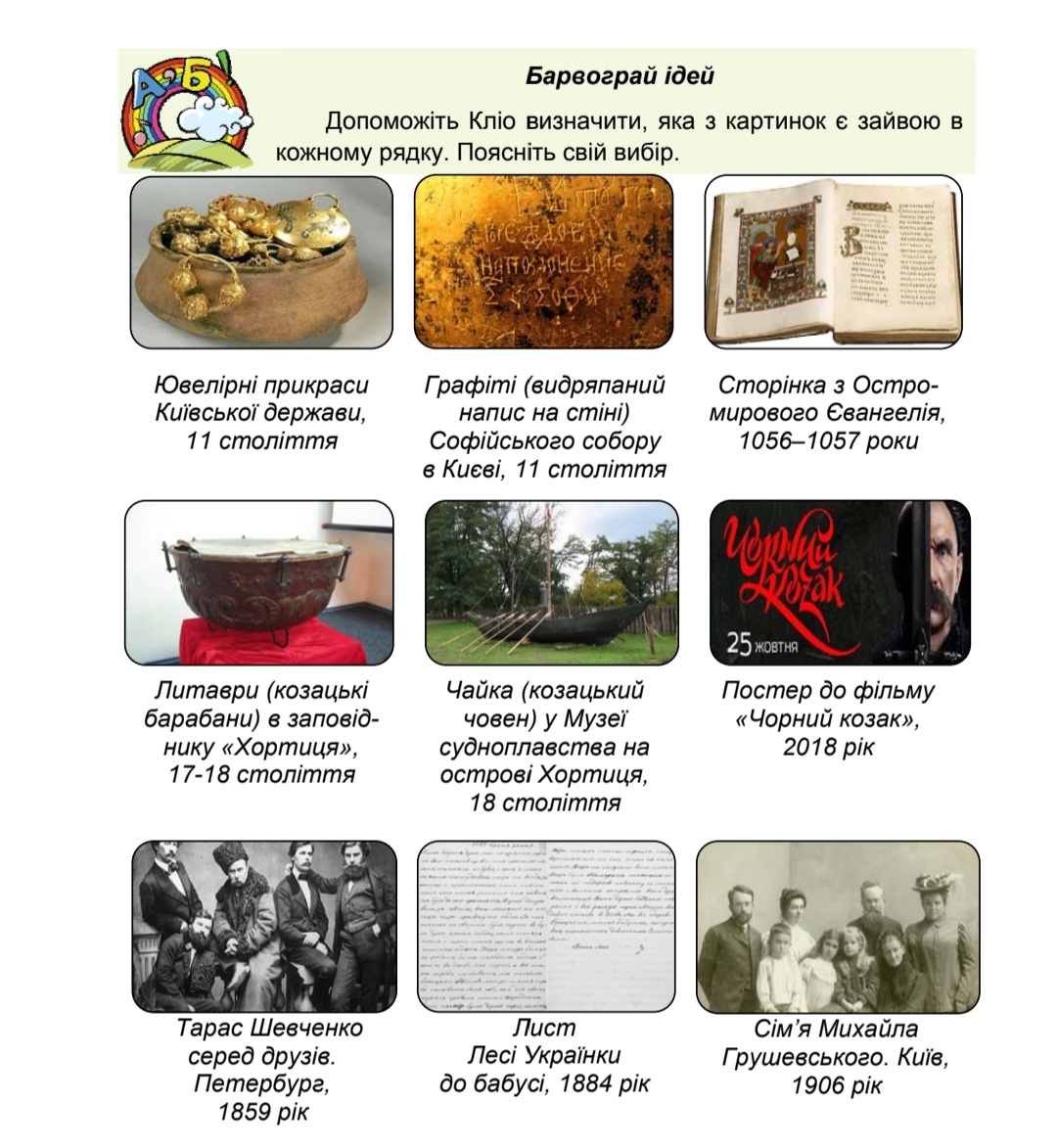 ФІЗКУЛЬТХВИЛИНКА
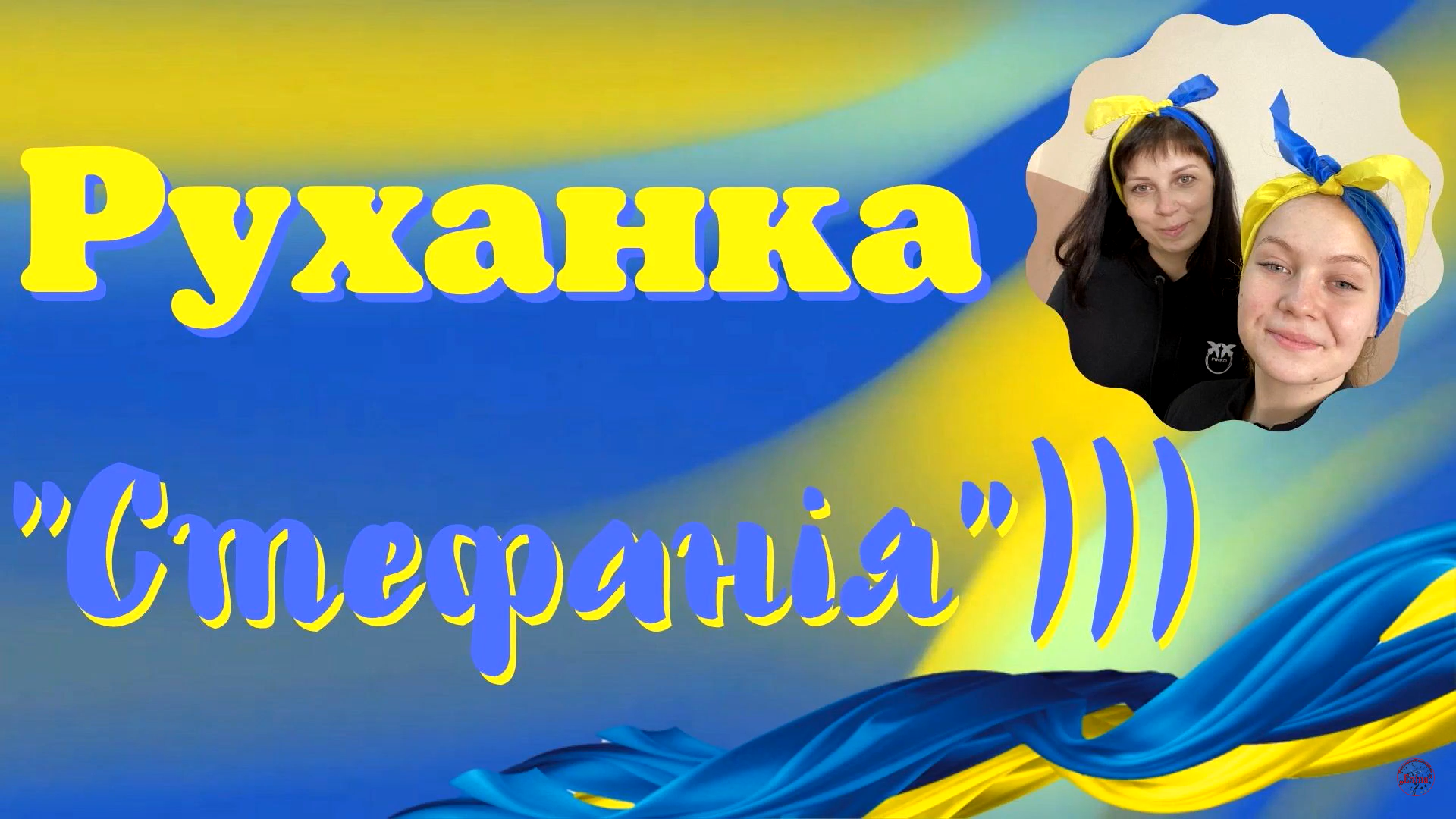 https://www.youtube.com/watch?v=zK7waqJYnRY
Археологічні скарби Полтавщини
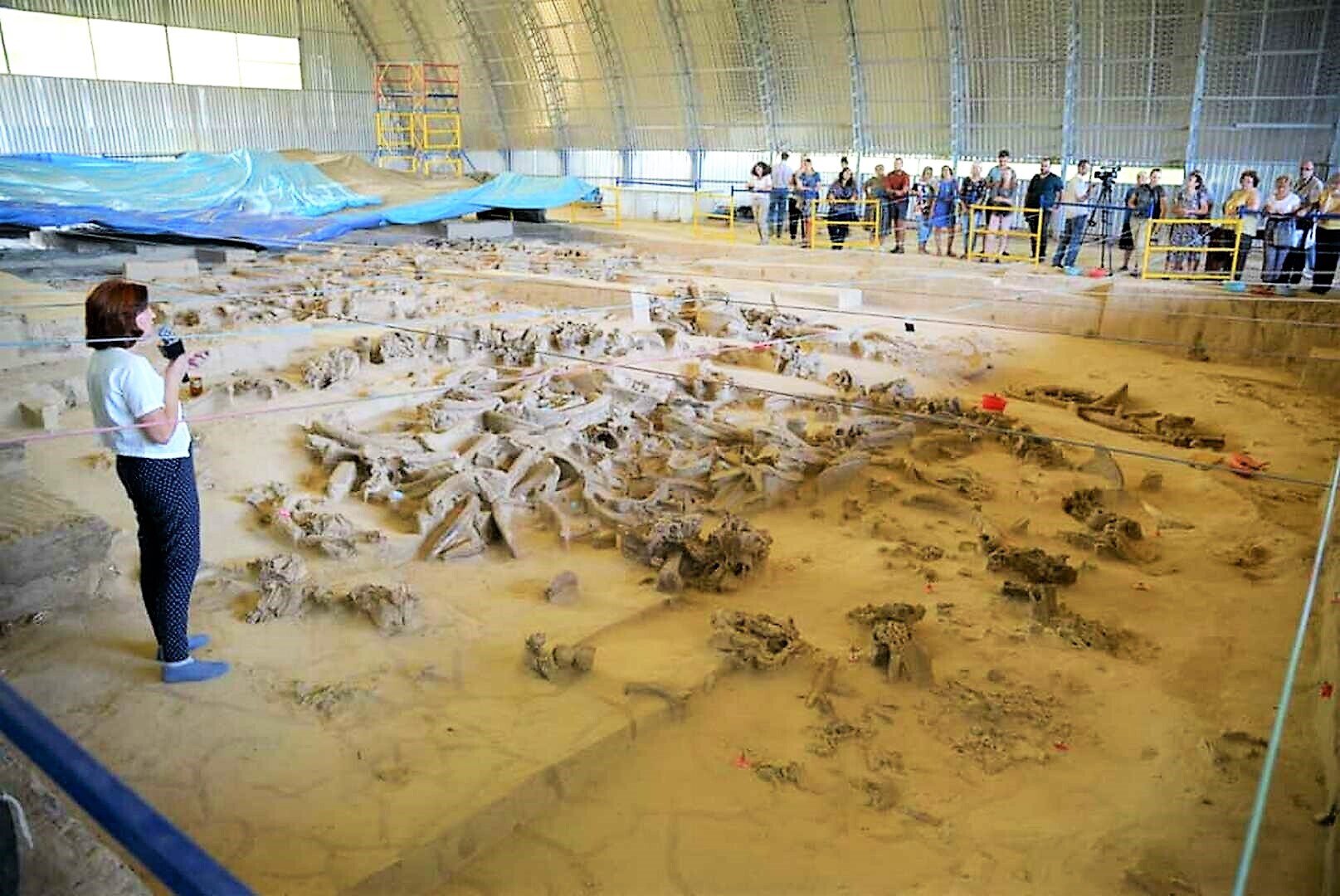 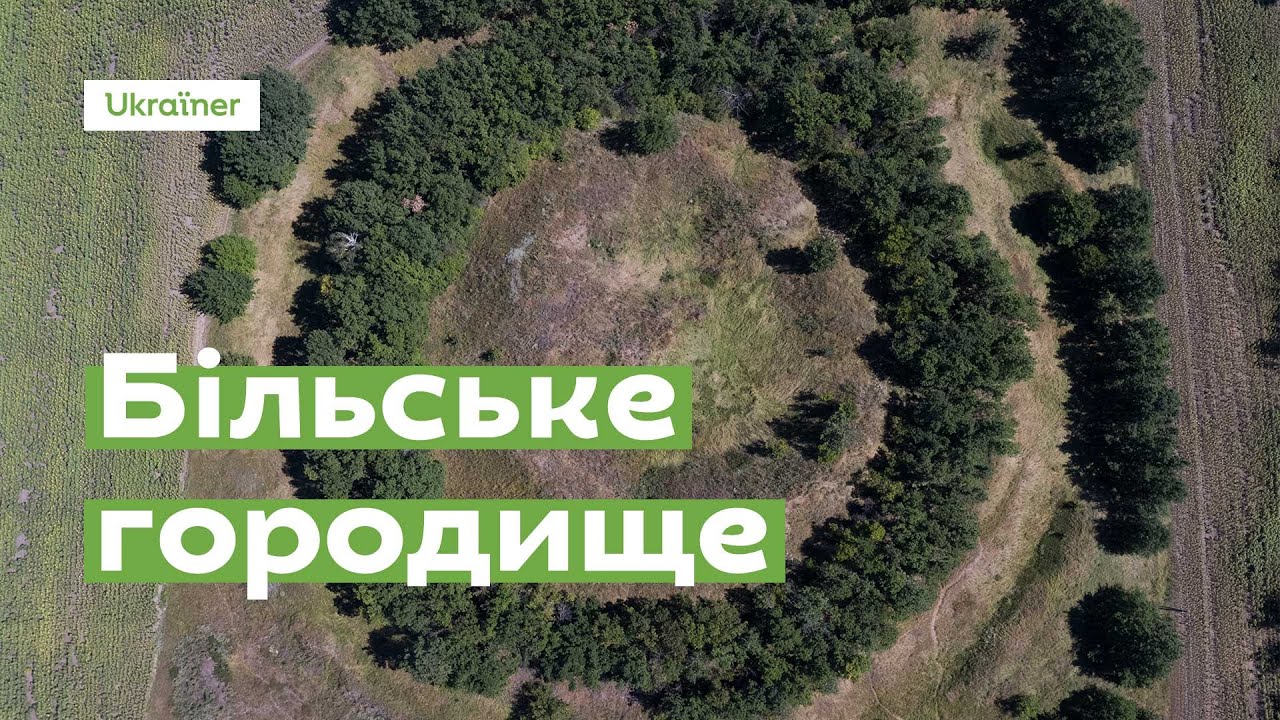 https://www.youtube.com/watch?v=LYc3N_fv9as&ab_channel=Ukra%D1%97ner
https://discover.ua/locations/gincivska-stoanka
Віртуальні екскурсії до музеїв
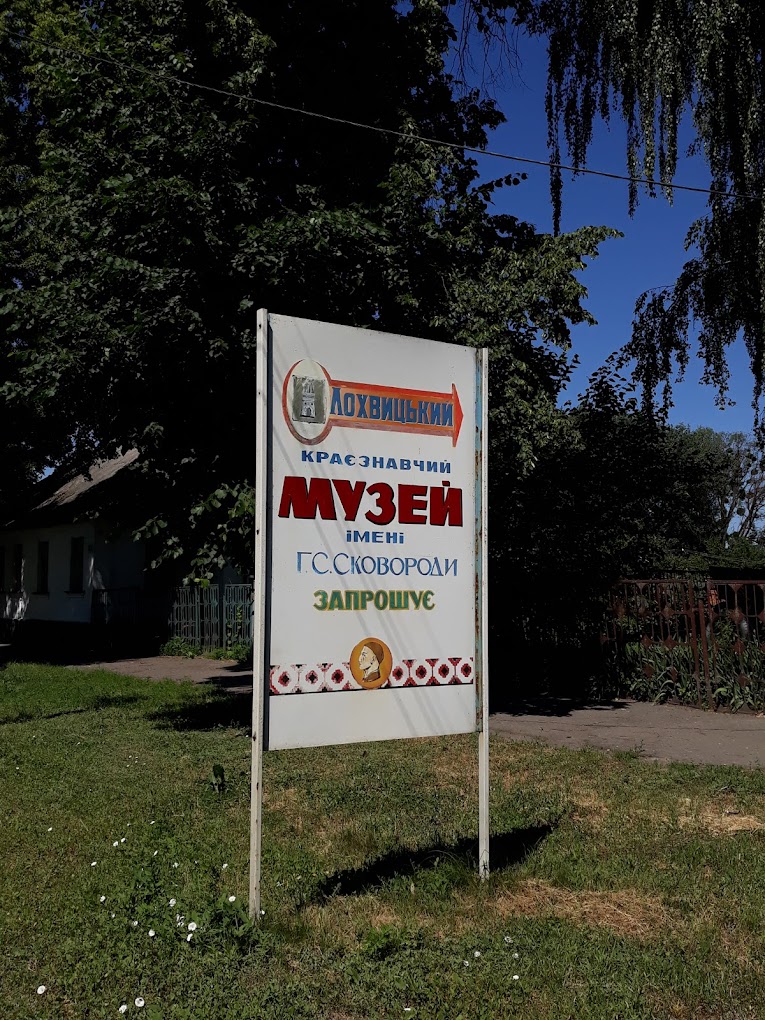 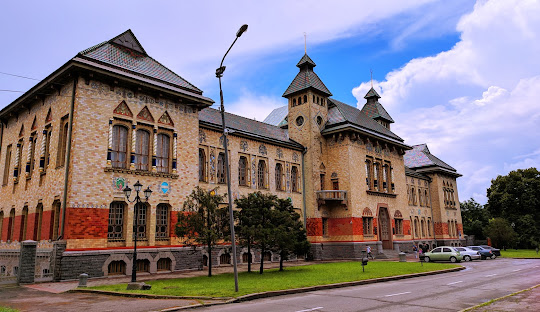 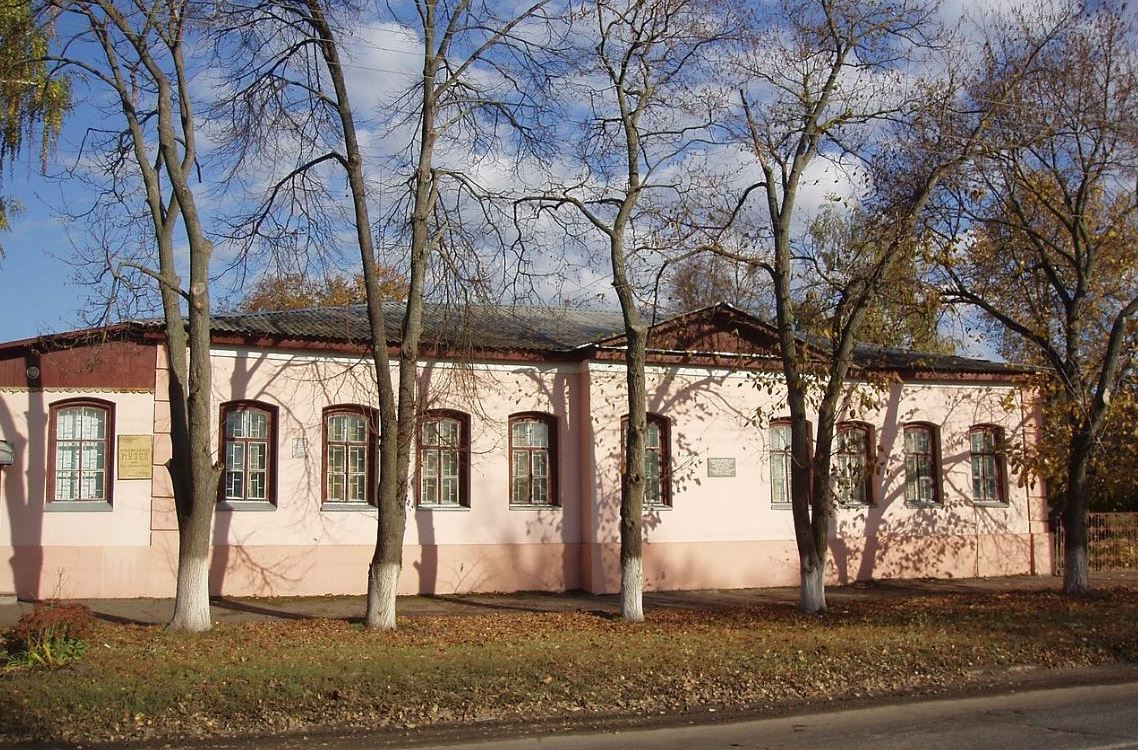 https://www.youtube.com/watch?v=sisPNITHRyE&ab_channel=%D0%A1%D1%83%D1%81%D0%BF%D1%96%D0%BB%D1%8C%D0%BD%D0%B5%D0%9A%D1%83%D0%BB%D1%8C%D1%82%D1%83%D1%80%D0%B0
Відео – звернення до учнів 5 класу
https://aiapp.vidnoz.com/
МЕТОД «РЮКЗАК»
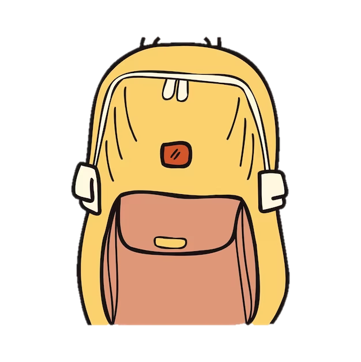 Онлайн – сервіс АНАГРАМА
https://childdevelop.com.ua/generator/letters/anagram.html#preview
Вправи на платформі learningapps.org
https://learningapps.org/view12482999
РЕБУСИ
http://rebus1.com/ua/index.php?item=rebus_generator&enter=1
https://learningapps.org/view16991343
Тест
Археологічні скарби Полтавщини
https://naurok.com.ua/test/istorichni-dzherela-2888440.html
https://www.youtube.com/watch?v=LYc3N_fv9as&ab_channel=Ukra%D1%97ner
ФІЗКУЛЬТХВИЛИНКА
https://www.youtube.com/watch?v=zK7waqJYnRY
https://discover.ua/locations/gincivska-stoanka